Úprava motoru TAZ 1500 pro požární čerpadlo
VYSOKÁ ŠKOLA TECHNICKÁ A EKONOMICKÁ
 ÚSTAV TECHNICKO-TECHNOLOGICKÝ
Autor bakalářské práce: Filip Hamr
Vedoucí bakalářské práce: doc. Ing. Ján Kmec, CSc.
Oponent bakalářské práce: Ing. Marcel Gause
Cíl práce a důvody k řešení daného problému
Konkurenceschopnost družstva
Ukázat finanční nenáročnost projektu a cenová kalkulace úpravy
Seberealizace
Shrnutí potřebných dat jako Návod a motivace ostatním
Praktická úprava stroje
Motor TAZ 1500
Požadavky na úpravu
Zvýšení výkonu pro sportovní užití
Zachování pracovní užitnosti 


Pravidla Extraligy České republiky v požárním útoku 

„Přenosná požární stříkačka s funkčními klouby a funkční klapkou schváleného typu. Kombinace motorů a čerpadel není možná. Stroj musí vizuálně odpovídat schválenému typu. Úpravy spojené s hlavou motoru (např. osmikanálová hlava) a jeho sáním se umožnují, avšak karburátor a jeho ovládání musí být umístěno na původním místě. Libovolné výfukové potrubí musí procházet vývěvou a musí vyúsťovat na původním místě .“
Provedené úpravy
Zvětšení zdvihového objemu
Zvětšení kompresního poměru
Změna časování ventilů
Odvod spalin ( sportovní výfuk)
Příprava palivové směsi (úprava karburátoru)
Bezkontaktní zapalování
Zvětšení zdvihového objemu
Zvětšeno vrtání na 75,5 mm	
Dosažen objem motoru 1576 cm3
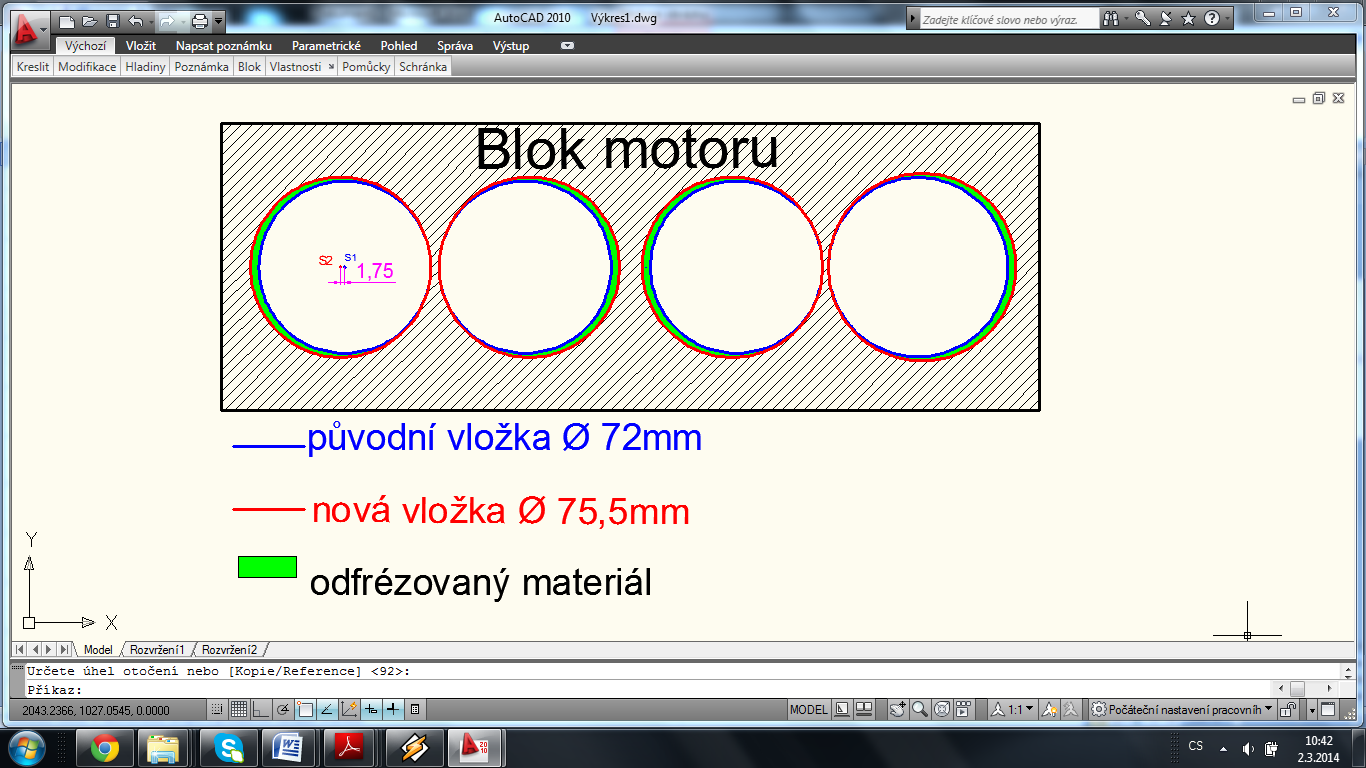 Zvětšení kompresního poměru (úprava hlavy motoru)
Snížení hlavy motoru 1,5mm
Leštění spalovacího prostoru 
Slícování kanálů hlavy se sacím i výfukovým potrubím
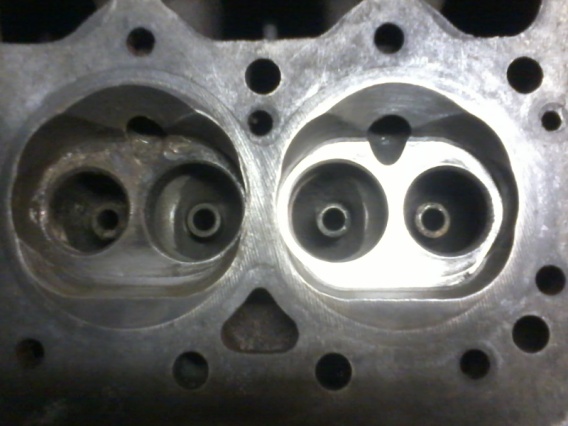 Rozdíl mezi vyleštěným a neleštěným spalovacím prostorem
Ostatní úpravy
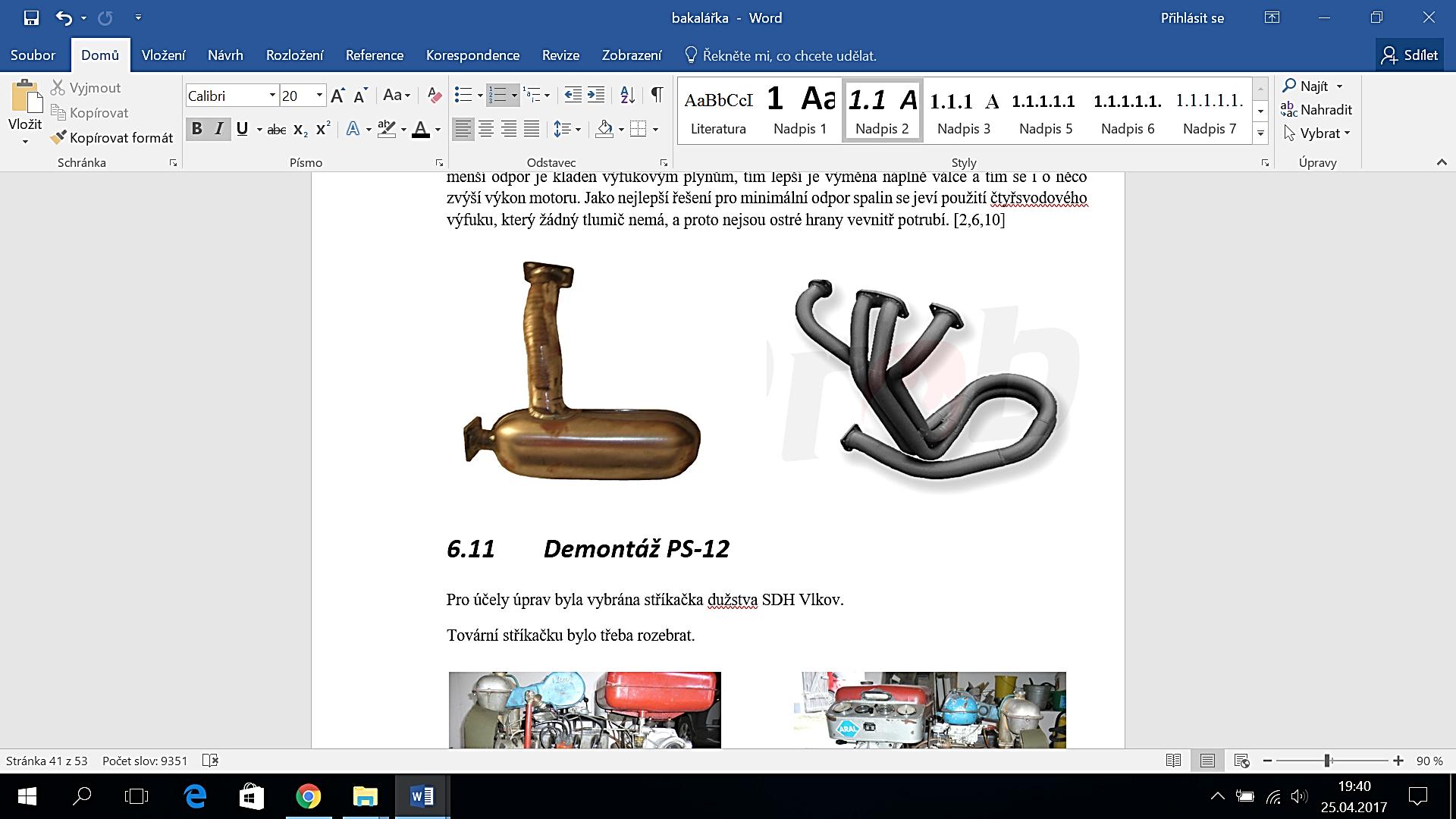 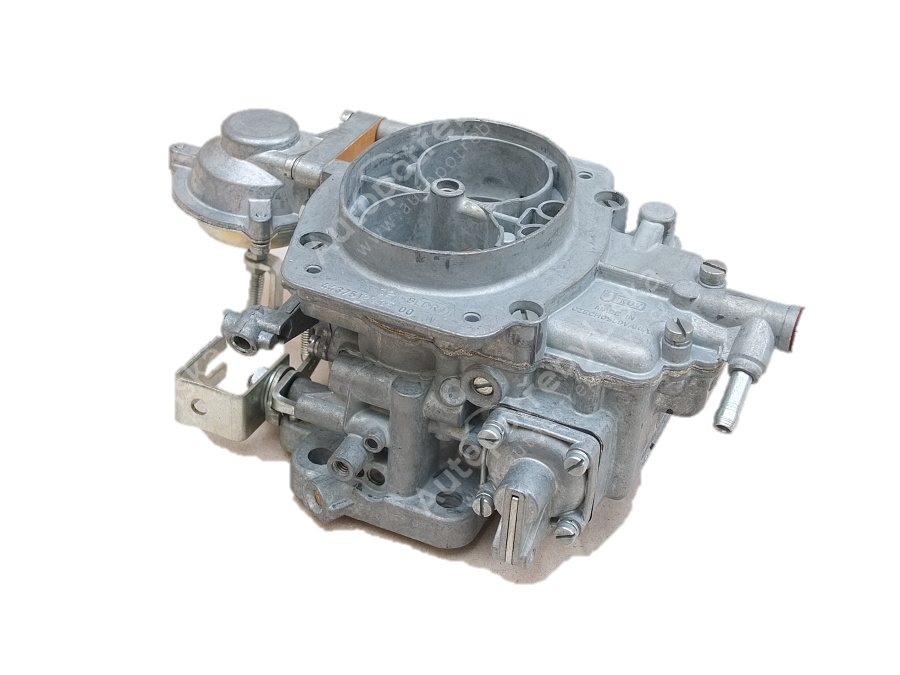 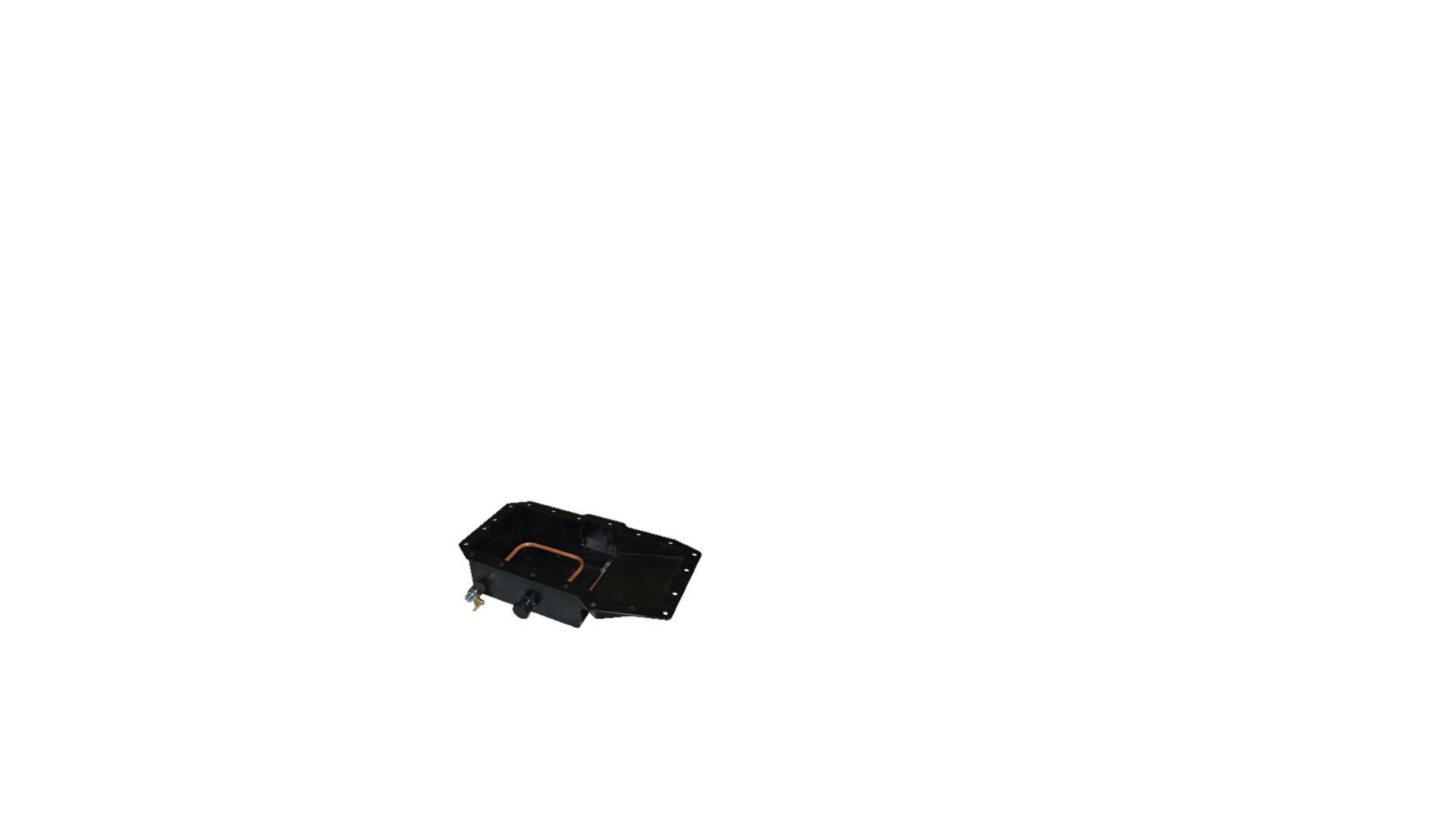 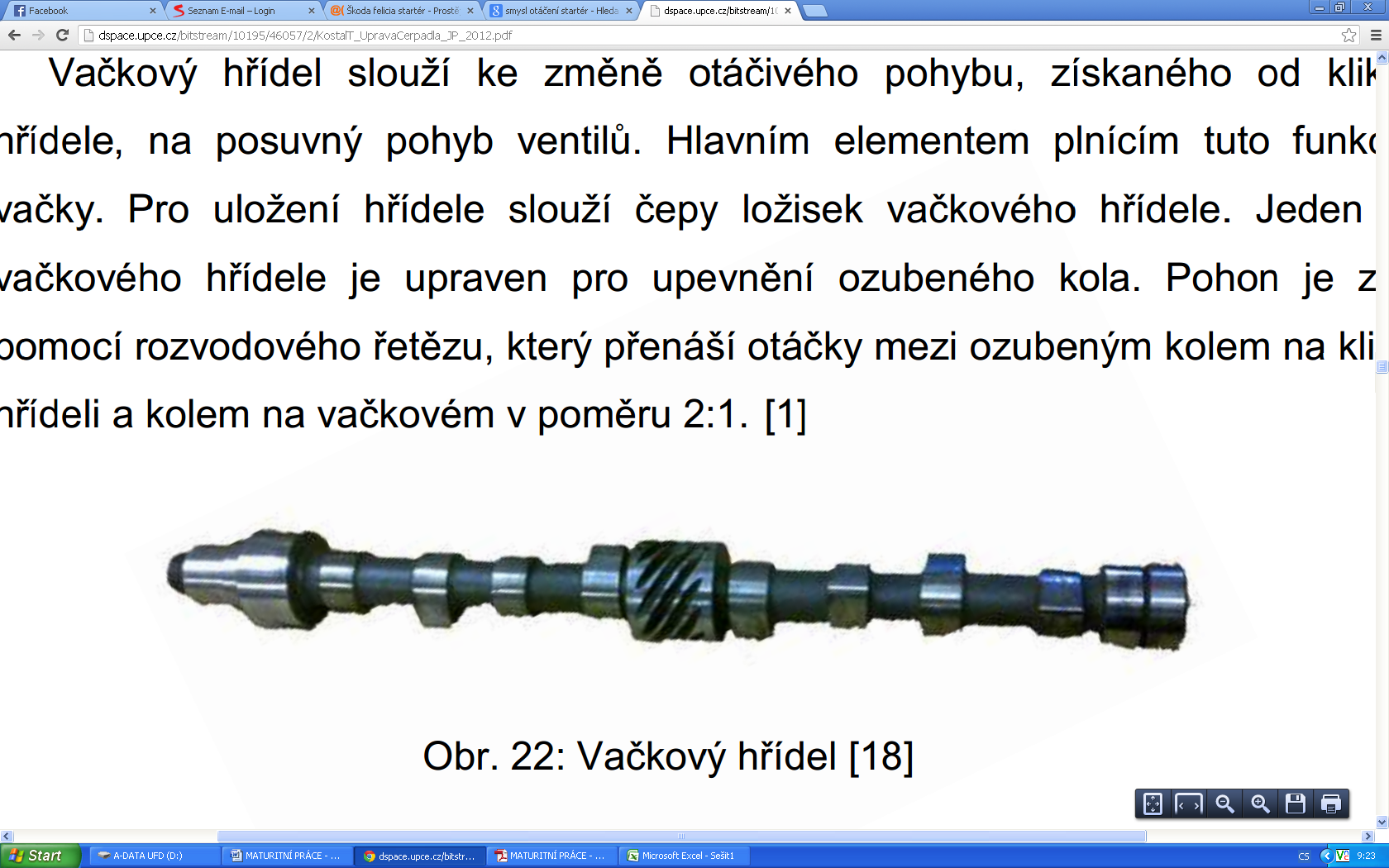 Odpovědi na otázky oponenta
Otázka oponenta:
Můžete definovat, na základě jakých ustanovení sportovních řádů pro soutěže SDH jste se při úpravě motoru TAZ 1500 řídil?


Otázka vedoucího:
Proč je použito příliš mnoho internetových zdrojů?
Zhodnoťte svou práci a její přínos pro praxi.
Stručné závěrečné shrnutí
Plně funkční stroj
Zlepšení výtlaku vody o 5 vteřin
Pozitivní reakce okolí
Děkuji za pozornost